Português – 7º An0
CONHECIMENTO EXPLÍCITO DA LÍNGUA
Processos irregulares de formação de palavras
A língua, como entidade viva, sofre alterações constantes e vai sendo enriquecida com palavras novas. Já estudaste processos morfológicos de formação de palavras, como a derivação e a composição.
Mas há outros processos de enriquecimento da língua.
São eles o empréstimo, o acrónimo, a sigla, a truncação, a amálgama, a onomatopeia e a extensão semântica.
2
Conhecimento Explícito da Língua - Português 7º Ano
TF – 12/13
Empréstimo
É o processo de transferência de uma palavra de uma língua para outra: é o caso de estrangeirismos que já se instalaram na nossa língua.
Temos, por exemplo, biberon e lingerie, importadas da Língua Francesa…
… ou site, e-mail ou mesmo cool, palavras transferidas do Inglês.
3
Conhecimento Explícito da Língua - Português 7º Ano
TF – 12/13
Acrónimo
É uma palavra formada pela junção de letras ou de sílabas iniciais de um grupo de palavras, que pronunciamos como uma palavra só
Exemplo:  OVNI (Objeto Voador Não Identificado).
4
Conhecimento Explícito da Língua - Português 7º Ano
TF – 12/13
Sigla
É uma palavra formada a partir da redução de um grupo de palavras às suas iniciais, que se pronunciam individualmente.
É o caso, por exemplo,  de GNR (Guarda Nacional Republicana)…
… ou PSP (Polícia de Segurança Pública).
5
Conhecimento Explícito da Língua - Português 7º Ano
TF – 12/13
Truncação
As palavras que nasceram por um processo de truncação ou truncamento resultam  de corte na palavra original.
São palavras como Zé, que vem de José…
… ou metro que deriva de metropolitano.
6
Conhecimento Explícito da Língua - Português 7º Ano
TF – 12/13
Amálgama
É o processo irregular de formação de palavras que consiste na criação de uma palavra a partir da junção de partes de duas ou mais palavras.
É o caso de informática, que deriva da junção das palavras informação e automática…
… e cibernauta (cibernética + astronauta).
7
Conhecimento Explícito da Língua - Português 7º Ano
TF – 12/13
Onomatopeia
Há palavras que nascem por imitação dos sons da natureza:
miau, 
	trim, 
		zunzum, 
			tic-tac, 
				piu-piu, 
					zunir, 
						cuco, etc.
8
Conhecimento Explícito da Língua - Português 7º Ano
TF – 12/13
Extensão semântica
Há ainda outras que ganham significado diferente se as mudarmos de contexto.
É o caso das palavras 
	rato, 
		salvar e 
			      janela 
que, por extensão semântica, adquiriram um sentido diferente na Informática.
9
Conhecimento Explícito da Língua - Português 7º Ano
TF – 12/13
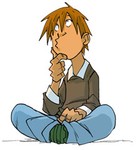 Aplica o que acabaste de estudar, registando cada uma das palavras abaixo elencadas nas respetivas colunas.
PNEU	BIA           AMI	DOSSIÊ     SIDA        SETORA
  PALOP        PUM        TÓ	MIAU	      ONU        CACAREJAR
  HIPER	         BES         IVA 	MANIF	      TGV         FRELIMO
  FIXE 	         IRS          BPN	NEGA 	      PORTA    UNICEF   
  PORTAL      PIZZA      FIFA	ZUMBIR      STOP      STRESS
10
Conhecimento Explícito da Língua - Português 7º Ano
TF – 12/13
PNEU	BIA 	AMI	DOSSIÊ		SIDA 	SETORA
  PALOP	            PUM        	TÓ	MIAU		ONU 	CACAREJAR
  HIPER	            BES         	IVA 	 MANIF		TGV         	FRELIMO
  FIXE 	            IRS          	BPN           NEGA 		PORTA    	UNICEF   
  PORTAL             PIZZA      	FIFA           ZUMBIR      	STOP      	STRESS
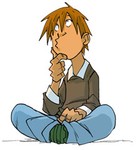 11
Conhecimento Explícito da Língua - Português 7º Ano
TF – 12/13